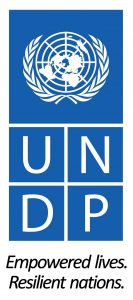 Accessing Justice: Femicide and the Rule of Law in Latin America
El Salvador case
Georgiana Braga-Orillard
UNDP El Salvador
Resident  Representative
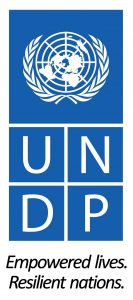 Gender inequality remains a historical and major barrier to human development
Indicated bias in one or fewer 
questions from 
the World Values Survey
Indicated bias in two or more
questions from 
the World Values Survey
40
44
2010-2017
2005-2009
29
31
Women
Men
57
60
69
71
Women
Men
49.3
26.1
Fuente: Mukhopadhyay, Rivera and Tapia (2019), base on the World Values Survey.
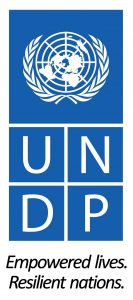 Cumulated vulnerabilities
Age
Age + gender
Age + gender + rural
Age + gender + rural + care giving
Age + gender + rural + care giving + elementary school
Age + gender + rural + care giving + no education
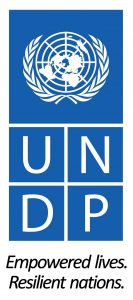 Gender-based violence requires a multidimensional approach as a new way of work
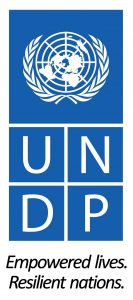 Source: ECLAC Gender Equality Observatory for Latin America and the Caribbean
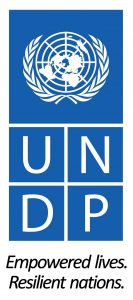 Feminicides reduced in 57% from 2016 to 2019
Women homicides  and feminicides rate per 100,000 inhabits
---------- Homicides – of women               ---------- Feminicides
Source: Infosegura, 2020
Strengths of El Salvador in the fight against Gender-based violence
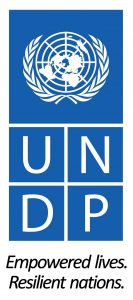 Continue efforts to access justice for women and girls under COVID-19
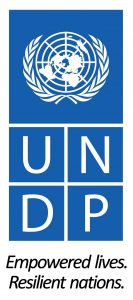 Challenges to improve access to justice
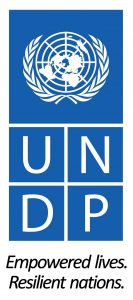 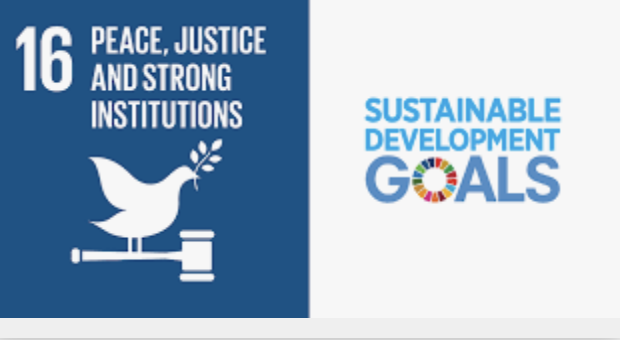 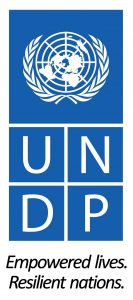 “UNDP will work closely with different sectors to promote a new generation of innovative laws, policies, and programs, oriented to change discriminatory beliefs and violent practices, in order to achieve gender Equality”Achim Steiner
Thank you!